МАДОУ ЦРР д\с №167 корпус 3 г.Тюмень
Физическое развитие                    средней группы №2 
«Мечтатели»
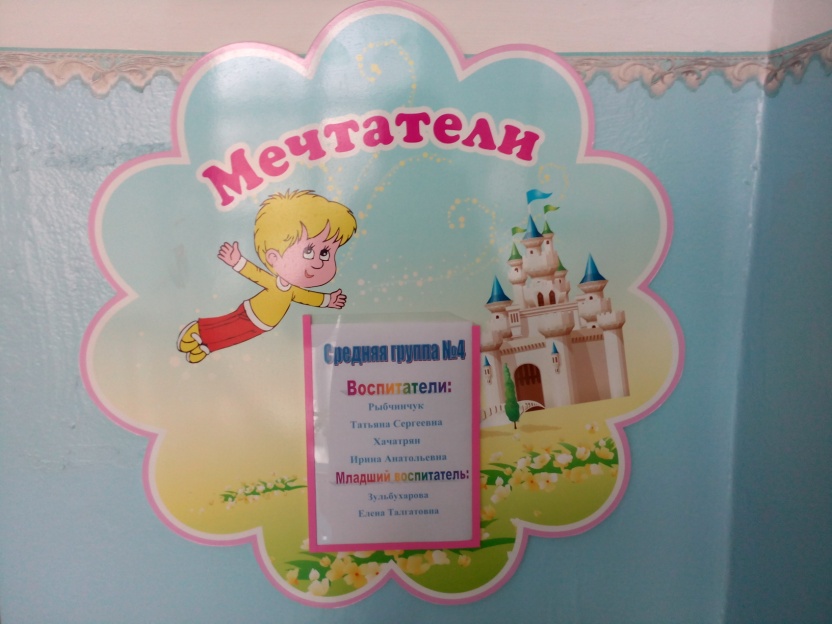 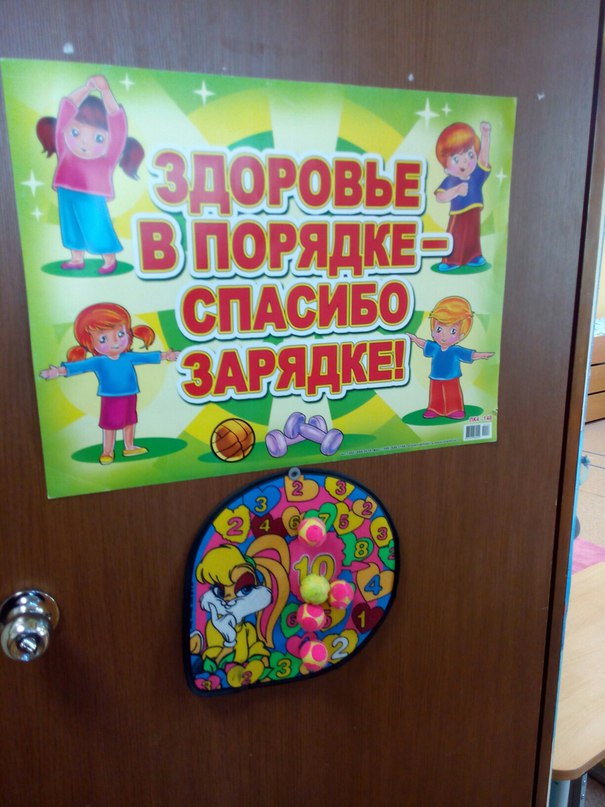 Воспитатель: Рыбчинчук Татьяна Сергеевна
Актуальность:
Физическое развитие и здоровье ребенка является приоритетным направлением в работе детского сада. Педагогический коллектив старается сделать все возможное для сохранения и укрепления здоровья каждого ребенка.
     В настоящее время вопрос сохранения и укрепления здоровья детей и взрослых получил наибольшую актуальность. Чтобы быть здоровым, нужно овладеть искусством его сохранения и укрепления. Этому искусству и должно уделяться как можно больше внимания, как в дошкольном образовательном учреждении, так и в семье. Только в дошкольном возрасте самое благоприятное время для выработки правильных привычек, которые в сочетании с обучением дошкольников методам укрепления и сохранения здоровья приведут   к положительным результатам. Проблема оздоровления детей – целенаправленная,
      систематически спланированная педагогическая работа дошкольного образовательного учреждения и семьи.
Цель:
Продолжить сохранять и укреплять здоровье детей, закаливать организм,  формируя у них привычки к здоровому образу жизни
Основными задачами по физическому развитию дошкольников является:
укрепление здоровья детей;
формирование двигательных умений и навыков ребёнка в    соответствии с его индивидуальными особенностями, развития физических качеств;
 воспитывать культурно-гигиенические навыки; 
создание условий для реализации потребностей детей в двигательной активности;
воспитание потребностей в здоровом образе жизни;
работа с родителями по обеспечению здорового образа жизни ребенка;
обеспечение физического, психического благополучия.
Рациональное 
питание
Режим
Гигиена 
одежды и помещения
Гигиенические факторы
Закаливание
Физические упражнения
Средства физического воспитания
Спортивные 
игры
Утренняя 
гимнастика
В повседневной 
жизни
Физкультурные 
занятия
Подвижные 
игры
Спортивные 
праздники и 
развлечения
Гигиенические факторы. Рациональное питание
Используется игровая мотивация, чтоб ребенок не ходил голодным
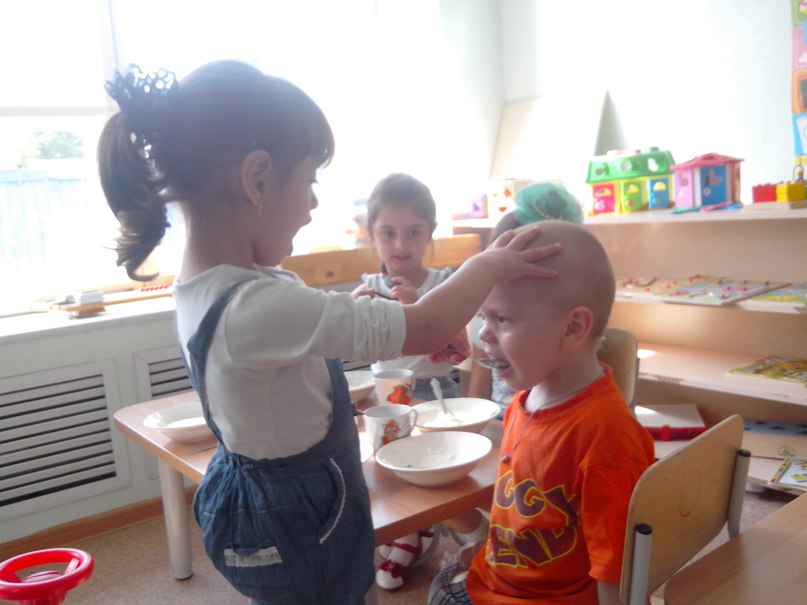 В саду сбалансированное питание, необходимое ребенку
Чтобы быть здоровым, сильнымМой лицо и руки с мылом!
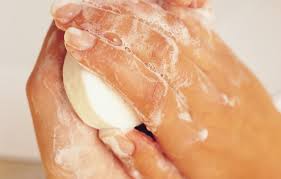 Гигиена одежды и помещения
Одежда ребенка в группе легкая, не стесняющая движения.

В группе производится профилактические мероприятия: соблюдение режима дня, влажная уборка, сквозное проветривание, кварцевание
Закаливание
В группе используются разные методы закаливания, такие как: босохождение, закаливание ротоглотки (полоскание), ножные ванны, закаливание солнечными лучами (в летний период), игры с водой и др.
Игры с водой
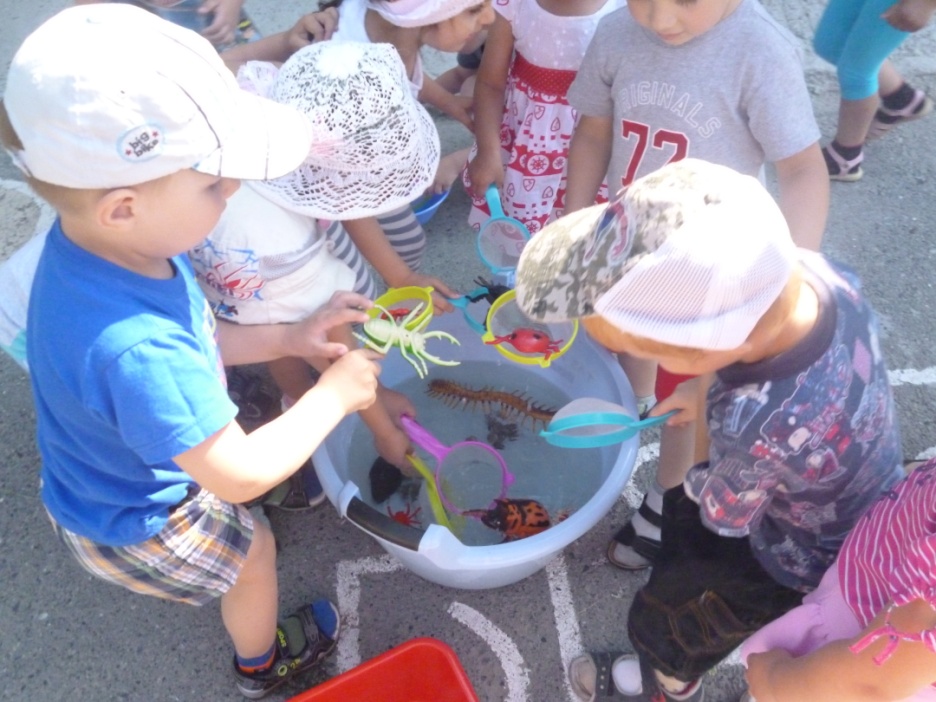 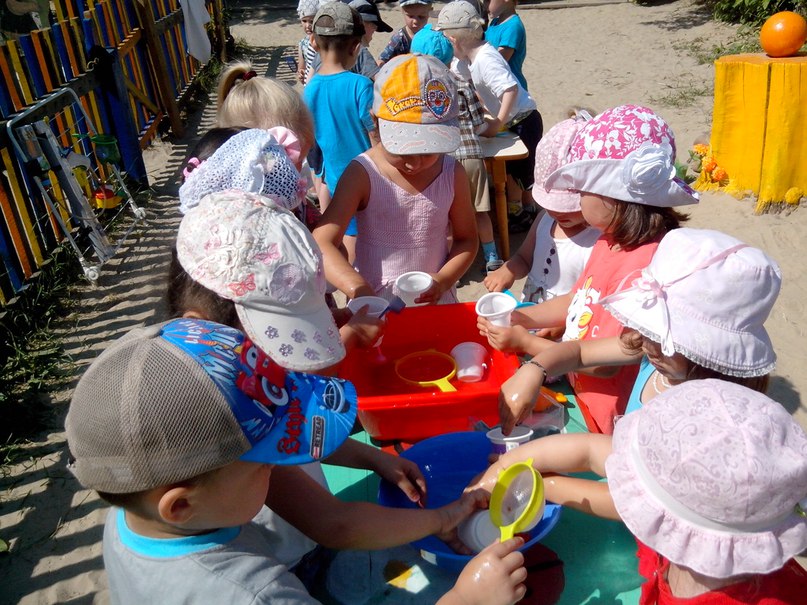 Физические упражнения
Здоровье в порядке – спасибо зарядке!!!
Зарядка и физкультура в летнее время проводится на улице
Физические упражнения
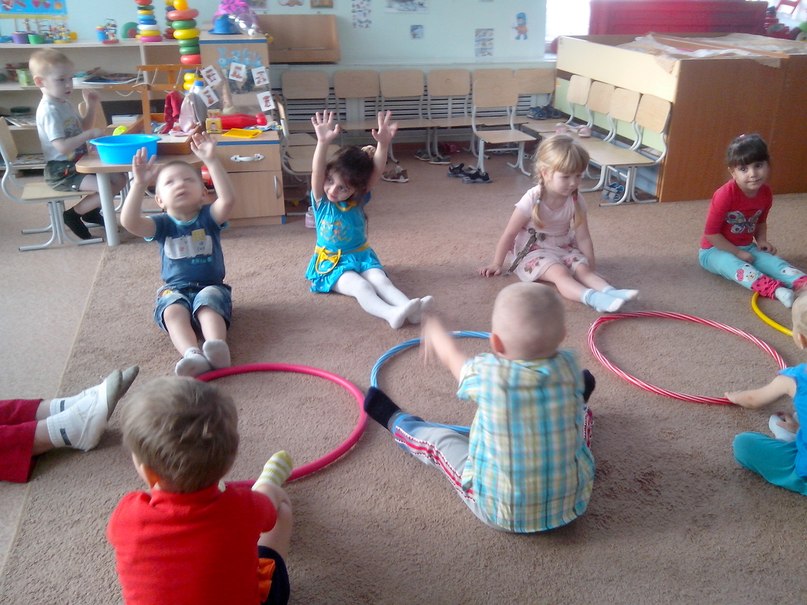 Физ. Упр. «Пройди по змейке»
Физ. Упр. «Перепрыгни через лужу»
Массаж рук и тела
Пальчиковая гимнастика
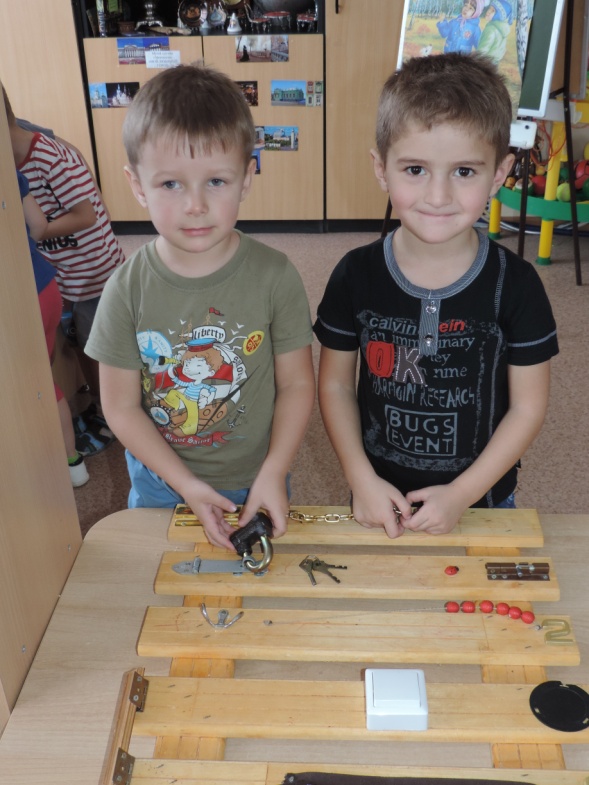 Дыхательная гимнастика
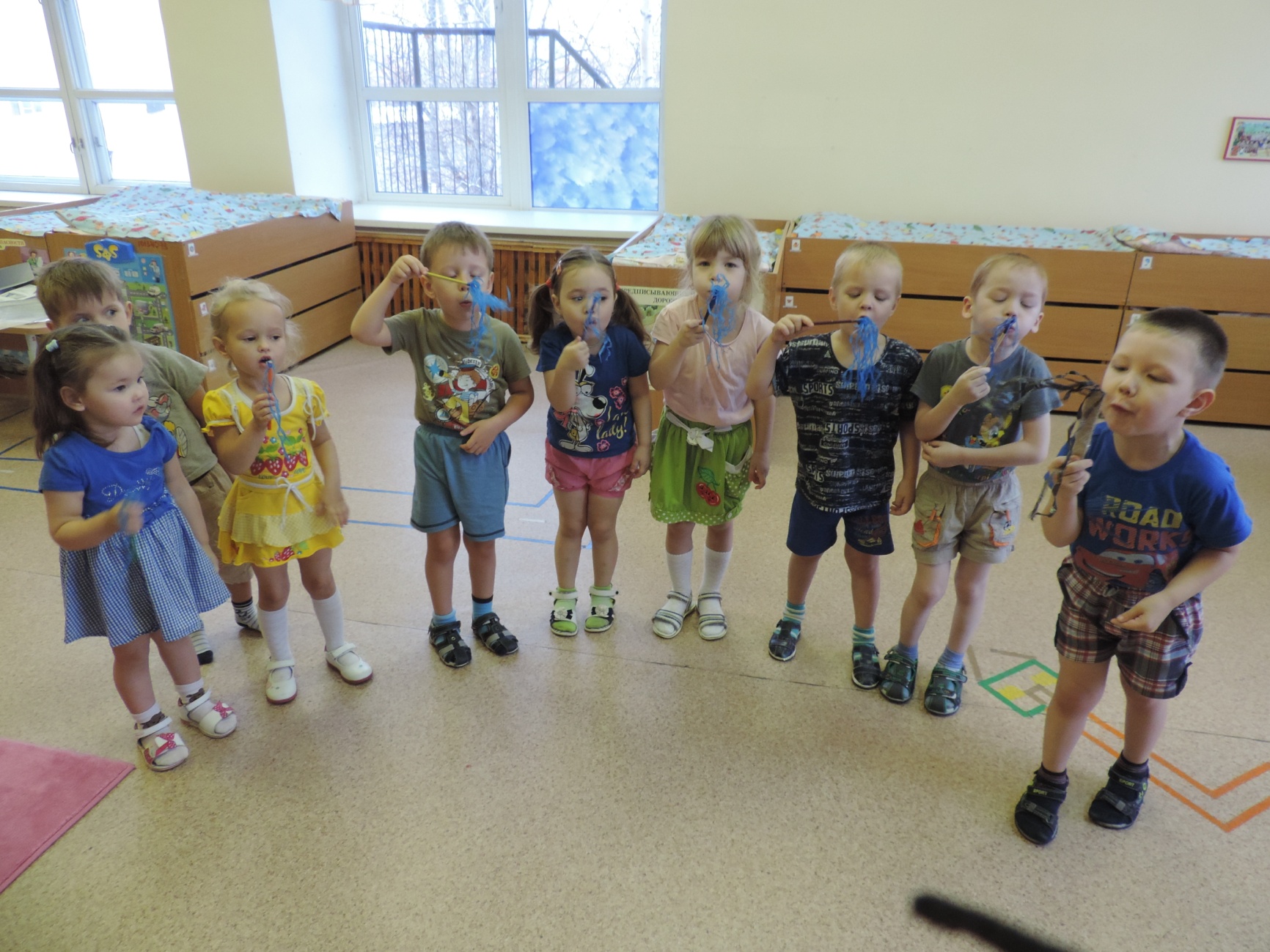 Профилактика плоскостопия
Подвижные игры
Игра «Попади в цель»
Боулинг
Игра «Кто быстрей»
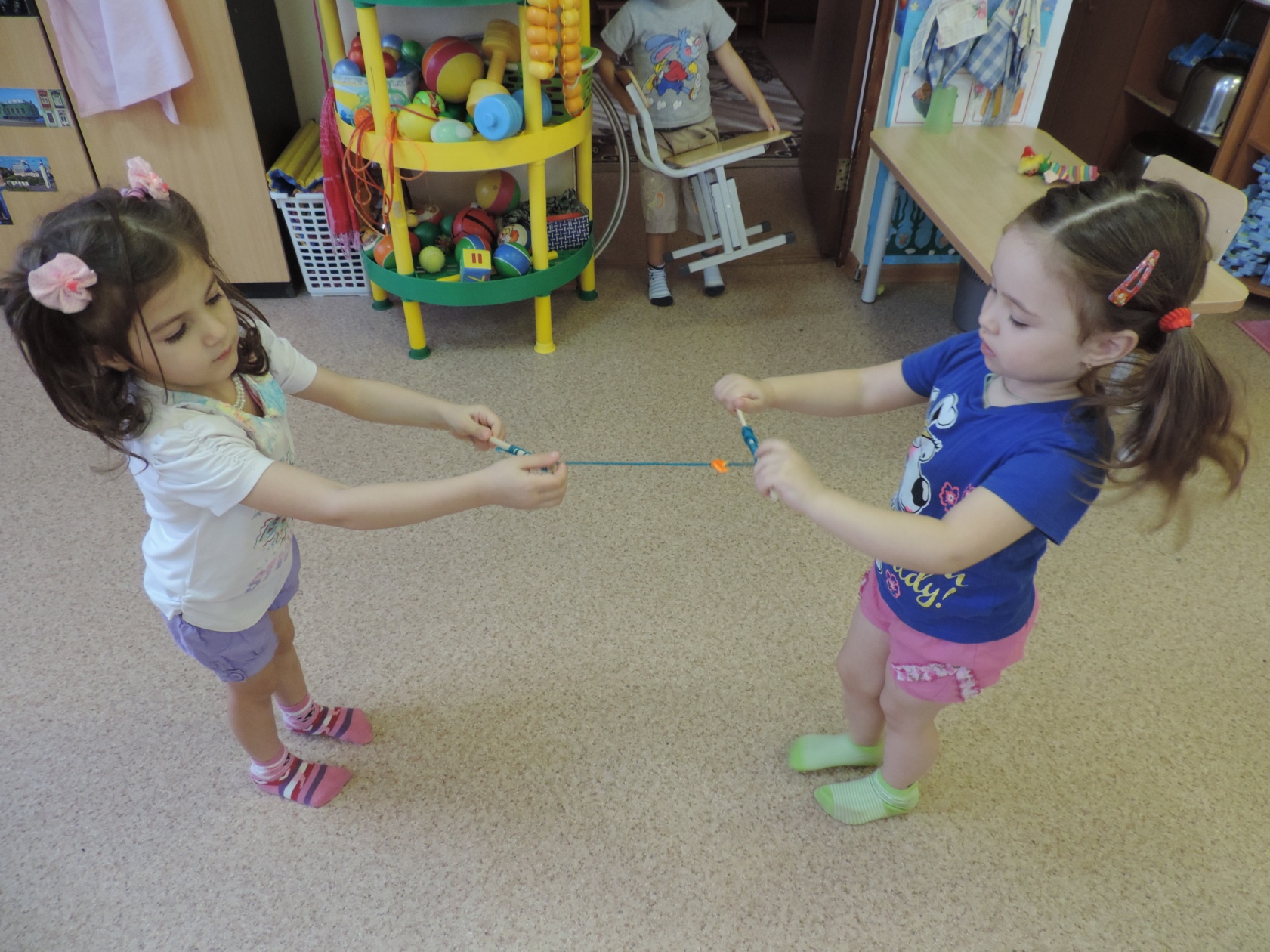 Игра «Кошки мышки»
Малоподвижная игра на развитие слуха «Водяной» («Ау»)
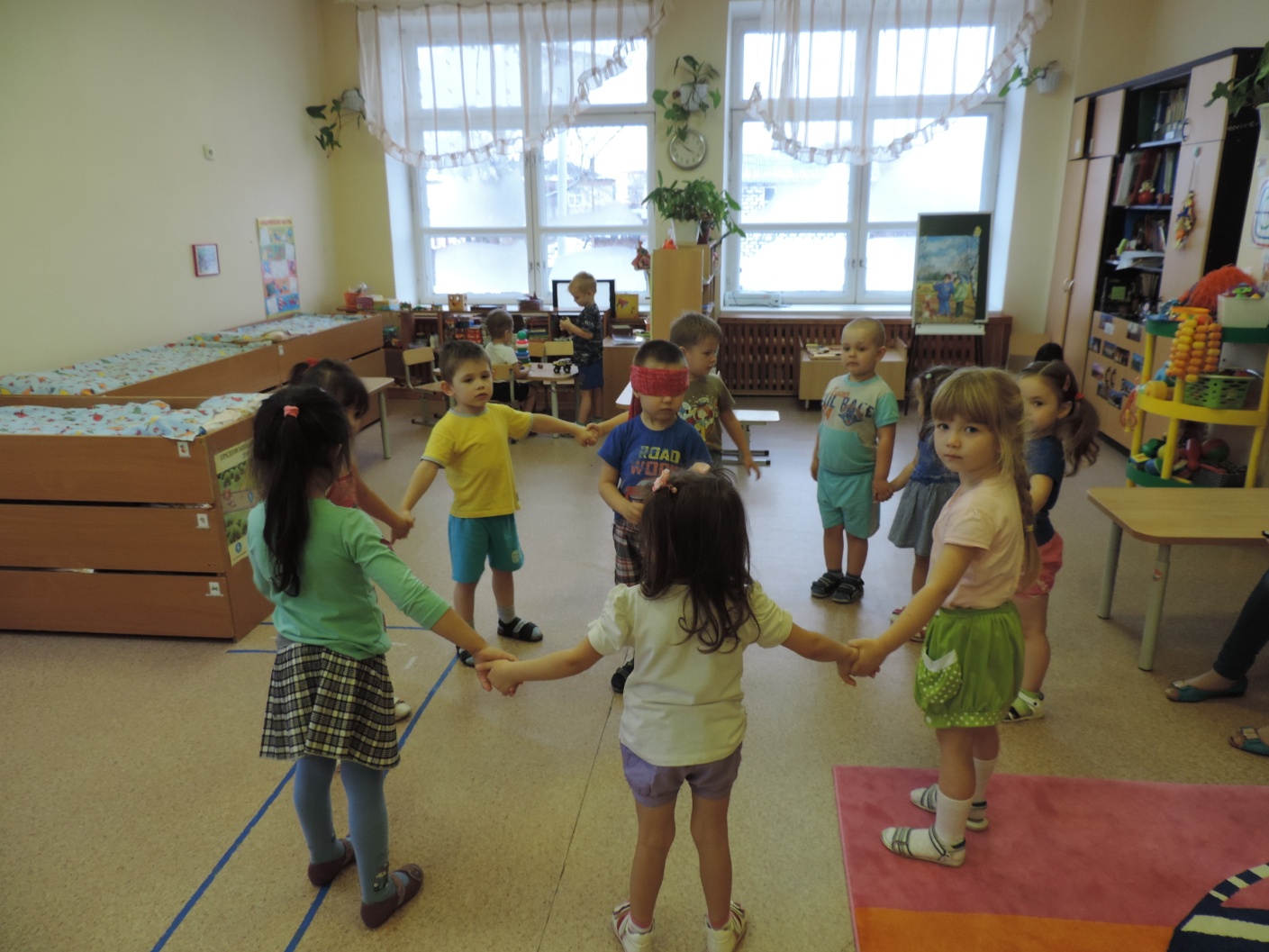 Игры по физическому развитию  на прогулке в теплое время года
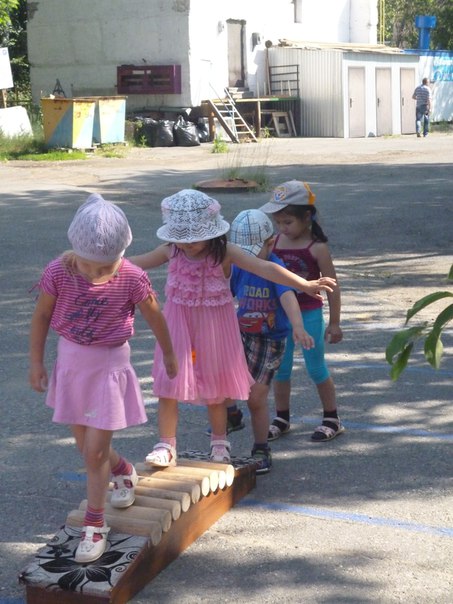 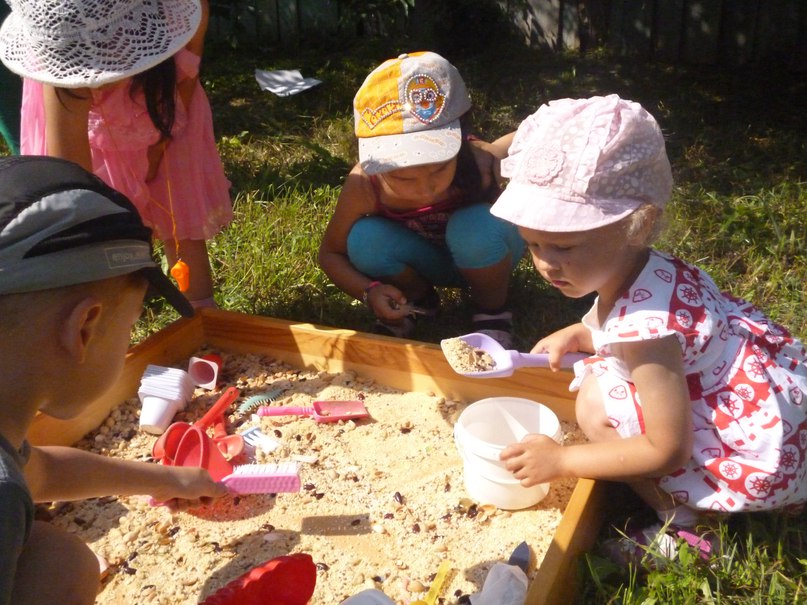 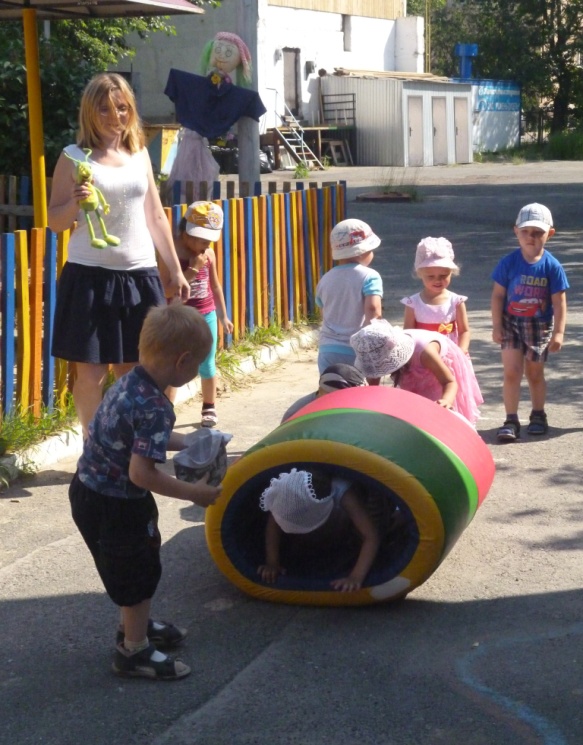 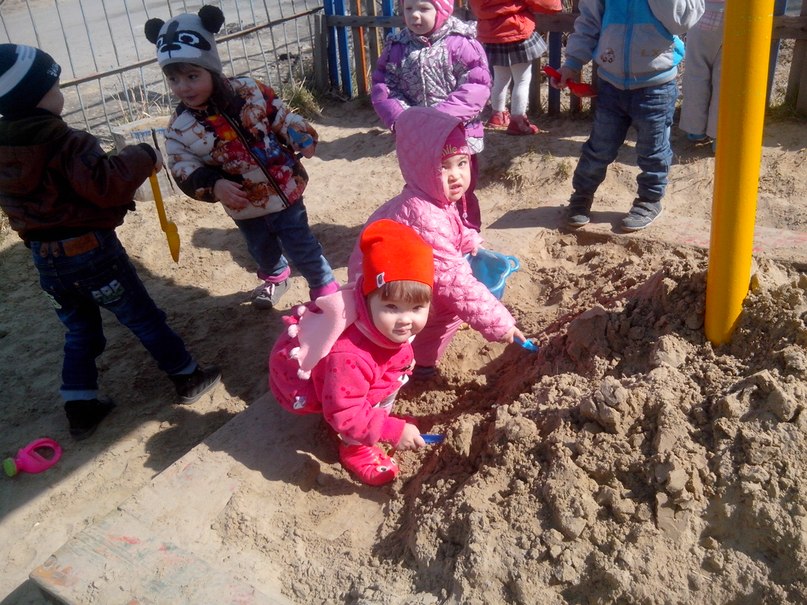 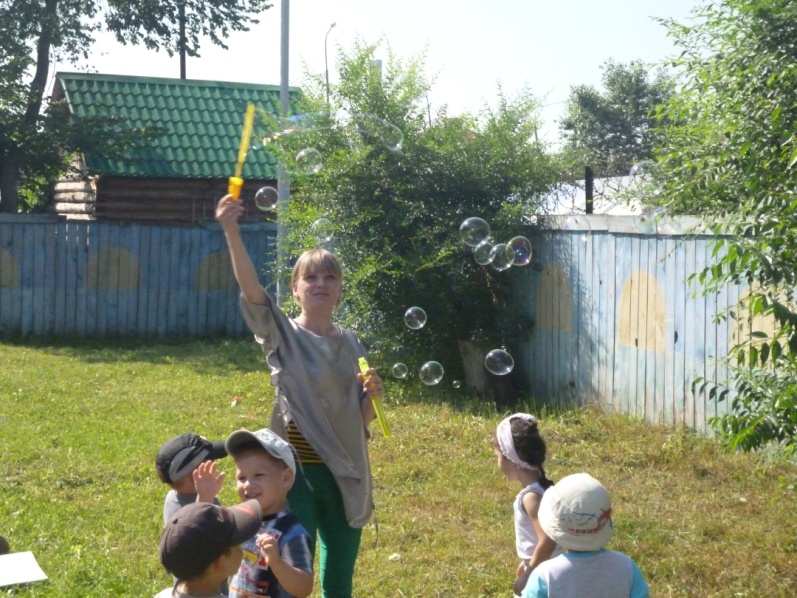 Игры по физическому развитию  на прогулке в холодное время года
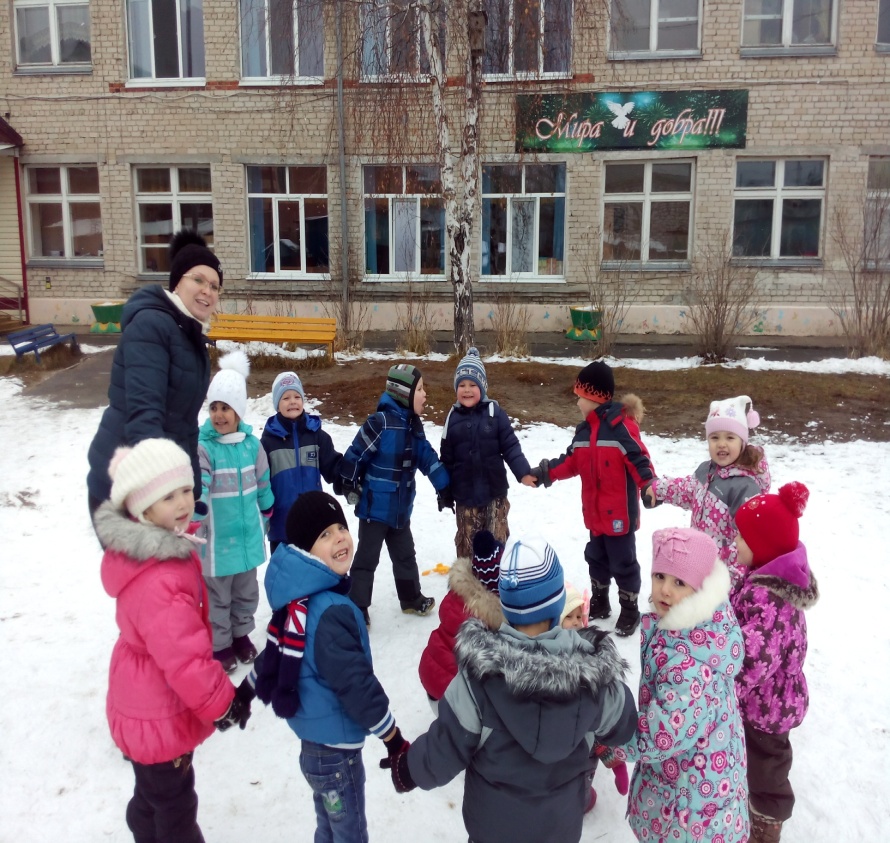 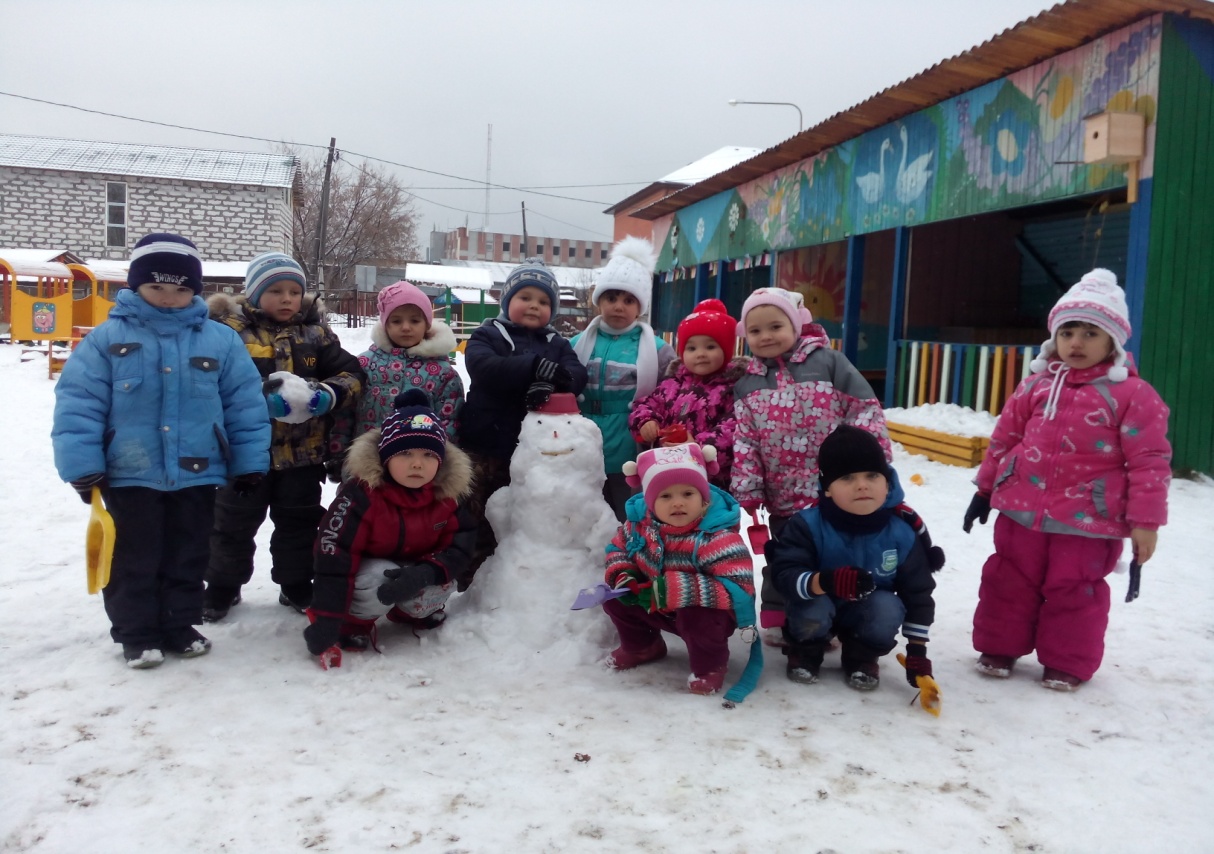 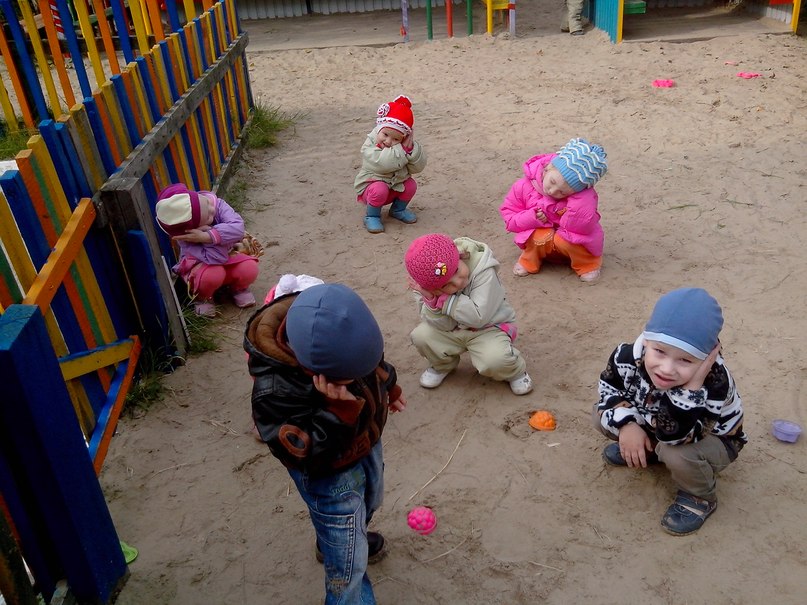 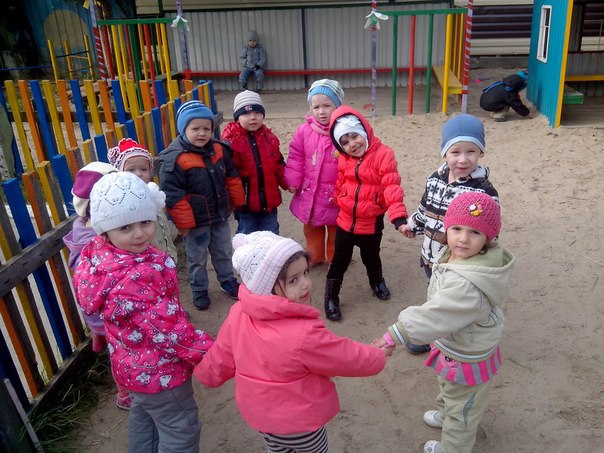 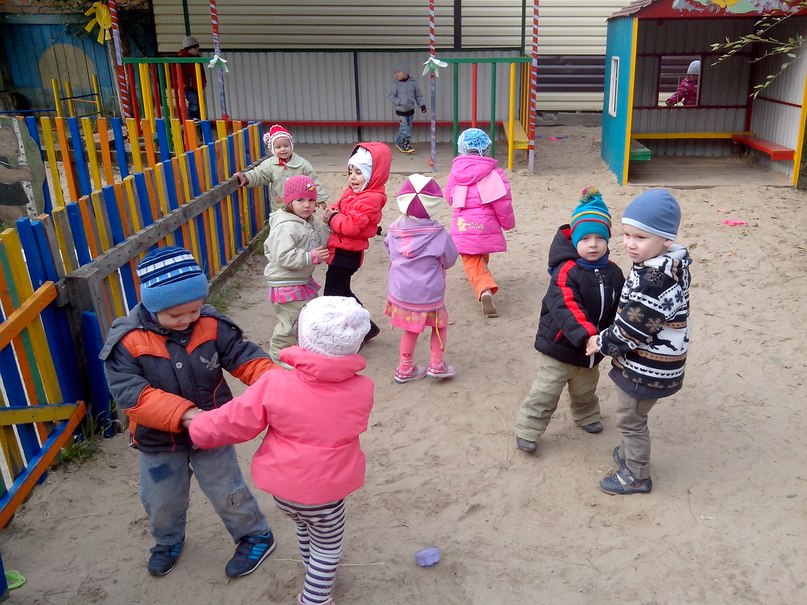 Подвижные игры на празднике «Карусель»
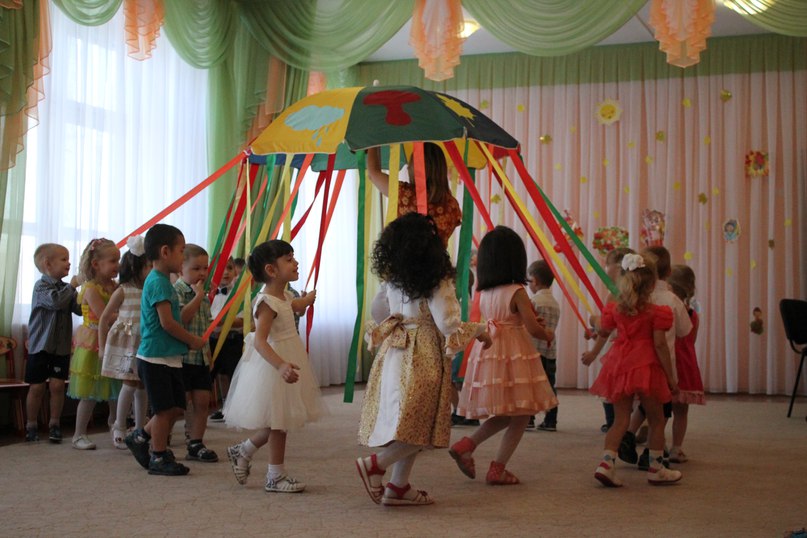 Работа с родителями:
Консультации.
Памятки.
 Изготовление игр в физкультурный уголок.
Собрание на тему «Физическое развитие ребенка»
Наполнение играми физкультурного уголка вместе с родителями
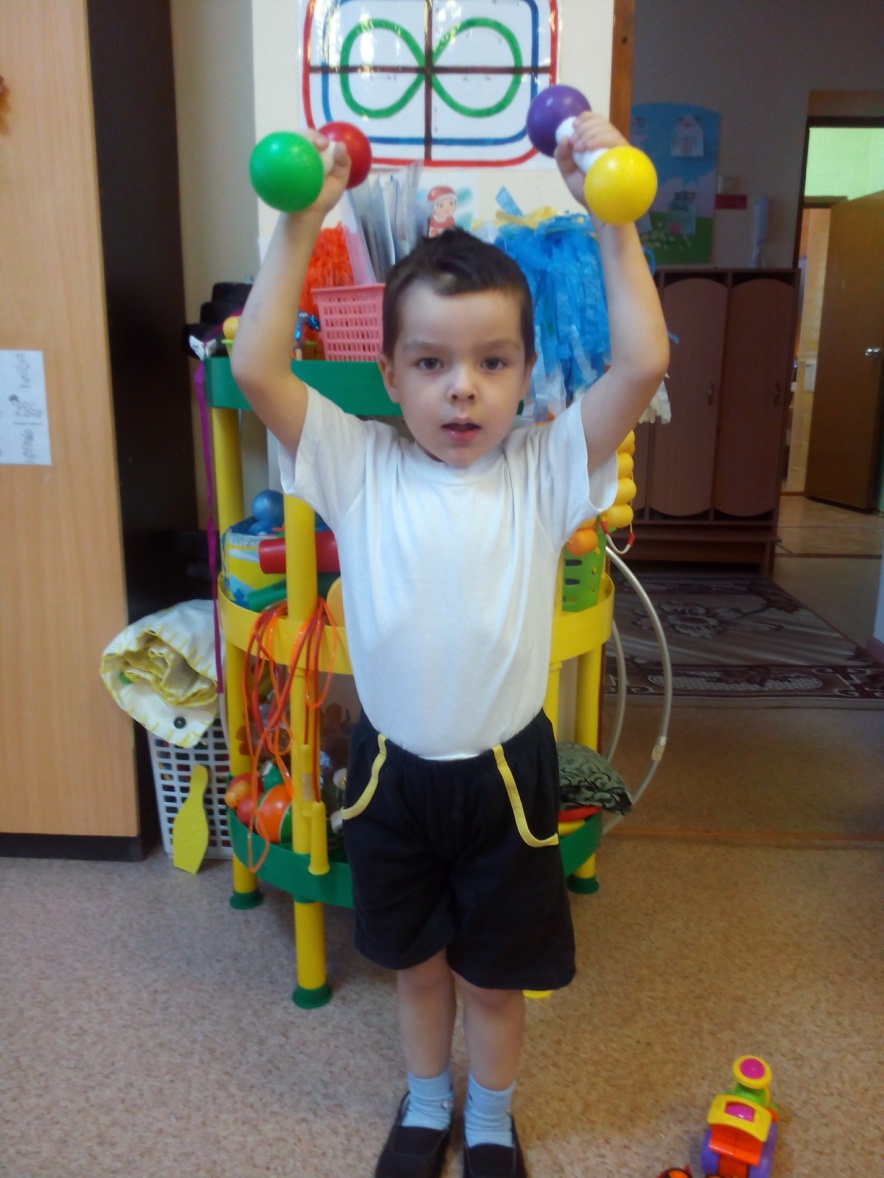 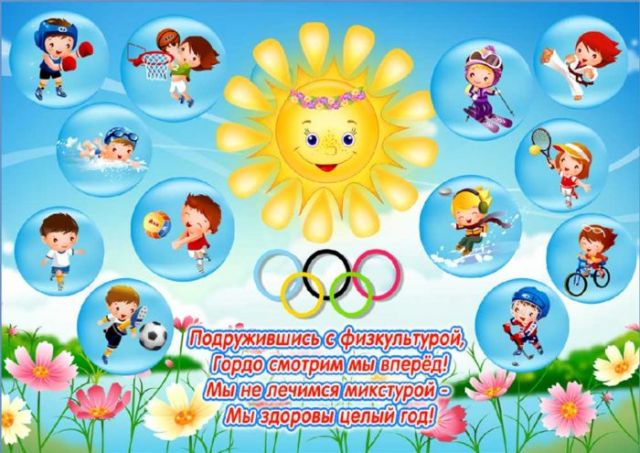 Все сегодня показали, и о спорте рассказали, Вас в гости будем ещё ждать, Нам есть ещё, что вам показать !